Practica de servidor serialGW312
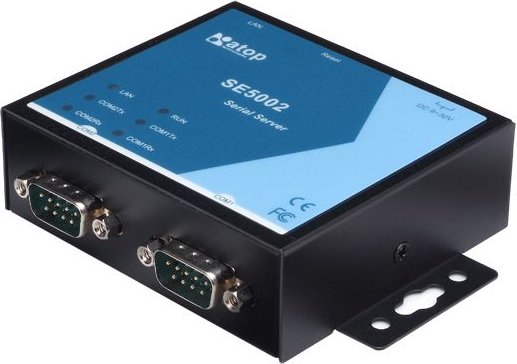 Armando Martínez Reyes
ITNL, Octubre 2019
Objetivo:
Configurar y comprobar operación del servidor serial  GW312, para uso de protocolos de campo RS-232 y RS-485
Equipo a utilizar:
Ruteador D-Link modelo DIR-605L
Servidor serial GW312
2 computadoras
Adaptador USB-RS232 o USB-RS485
Cables ethernet
Software: Hiperterminal (windows), Commanager, Serial/ control paner ,virtual com
Procedimiento:
Armar el siguiente esquema:
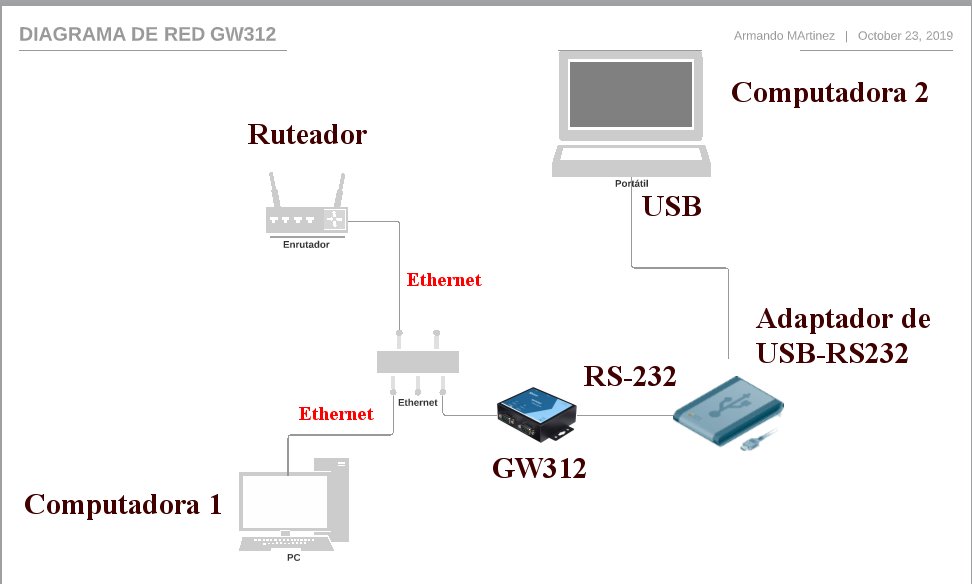 Procedimiento
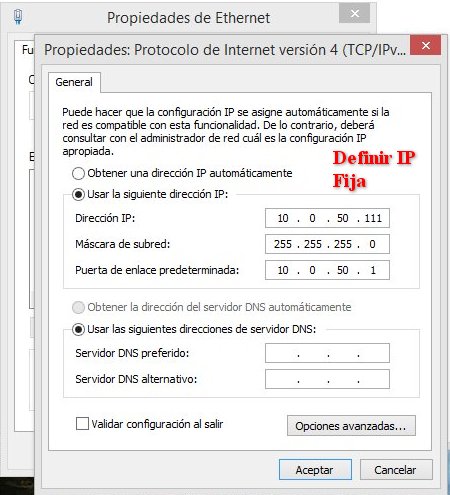 Configurar Red local
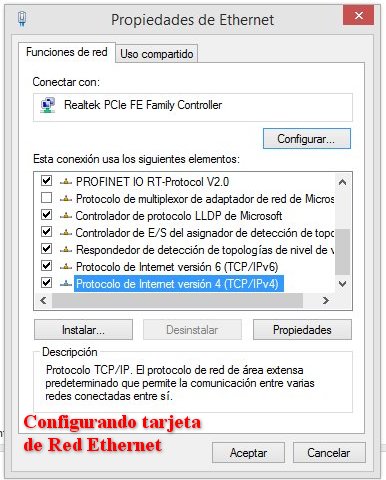 Procedimiento